Introduction to SQL
Lecture 3
1
SQL - Advantages
Stands for Structured Query Language
Low training cost – simple language
Fixed rigid simple syntax
Independent  of Operating system
Independent of Data Base 
Provides interconnection between forms, reports and all applications with the DB
2
SQL Categories
DDL
Data Definition Language
Used to create database elements such as tables, views
DML
Data Manipulation Language
Used to process data such as selecting, Inserting, deleting data
DCL
Data Control Language
Used by database administrator to give privileges to users, back up, tuning performance,
3
A simplified schematic of a typical SQL environment, as described by the SQL-92 standard
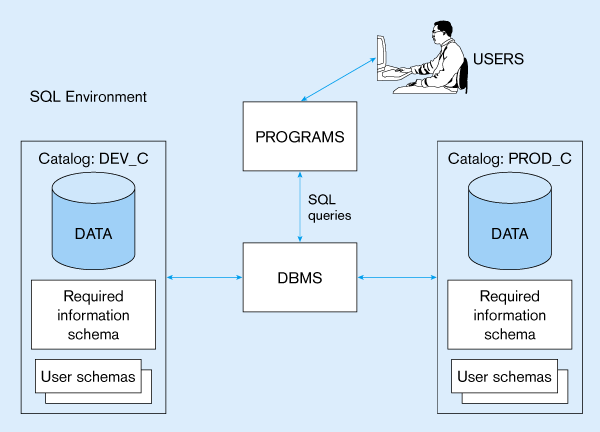 4
DDL, DML, DCL, and the database development process
5
Relational Tables
Table Name
COURSE
Field Names
CRS : 		Code for the course 
CTITLE     	Course Title
CHRS		Course Hours
CHRSW	           Course Hours per week
6
Relational Tables
7
Relational Tables
Note the following
The intersection between each column and row has only one value
No two rows has identical values
No order is assumed.
 When inserting new row, its location is not known 
The table can be represented as
COURSE (CRS, CTITLE, CHRS, CHRSW)
8
ORACLE Basic data types
String types
CHAR(n) 
fixed-length character data 
n characters long 
VARCHAR2(n) 
variable length character data 
maximum 4000 bytes  in oracle 9 I
LONG 
variable-length character data 
up to 4GB 
Maximum 1 per table
9
ORACLE Basic data types
Numeric types
NUMBER(p,q) 
General purpose numeric data type
Total width = p, out of which q decimal numbers
INTEGER(p) 
Signed integer, p digits wide 
FLOAT(p)
Floating point in scientific notation with p binary digits precision 
Date/time type
DATE
Length date/time in dd-mm-yyyy/hh:mm:ss form
10
Table Keys
Primary Keys
Uniqueness 
NOT NULL 
Minimum Number of columns
Foreign Keys
Used to relate rows of two or more tables
Foreign key at the child table should be of the same type (and values) of the primary key at the parent table
11
Example of relationships
OFF	LOC	
01	RIYAD	
02	JEDDAH
Table LOCATION
Parent
Primary Key
CRS	OFF	ODATE	
701	01	21-SEP-91	
701	02	16-NOV-91	
702	01	26-NOV-91	
702	02	01-FEB-92
Table Offer
Child
Foreign Key
Comes from LOCATION.OFF
12
Example of Database Tables
COURSE (CRS, CTITLE, CHRS, CHRSW) 
OFFER (CRS, OFF, ODATE)
LOCATION (OFF, LOC)
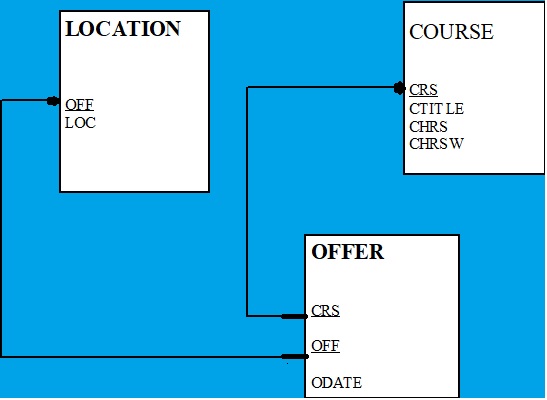 13
Questions
Determine suitable data types and lengths for fields in previous tables
If we want to add data for PERSONS who ATTEND offer of courses. How many tables should be added? What relations are required?
Note data of persons are ID, Name, and address.
Determine also primary and foreign key for new tables and suitable field types and widths.
14
Database Operations
Creating tables
CREATE TABLE	TableName
	(Column-definition [,Column-definition] ) ;

Column-definition is

ColumnName	data-type	[Constraint]
16
Naming tables
Start with Alphabetical
Special characters as ( _, #, ) and numbers are allowed
Not case sensitive (emp, Emp, EMP)
Unique name within account
Not an sql reserved word as Select, Update, ….
Not more that 30 characters
17
Example
Example for creating table  PERSONS

CREATE TABLE PERSONS
	( CODE		NUMBER(3,0)	NOT NULL,
	   NAME		VARCHAR2(50)	NOT NULL,
      ADDRESS	VARCHAR2(50)
	);

Constraints Example
NOT NULL
PRIMAEY KEY
18
Default values
CREATE TABLE INVOICE
	( INV_NUM	NUMBER(4,0)	NOT NULL,
	  INV_TOTAL	NUMBER(10,3)	DEFAULT 0,
	  INV_DATE	DATE	DEFAULT SYSDATE
    );
19
Removing table
Syntax
	DROP TABLE  TableName ;

Example
	DROP TABLE PERSONS; 

Note:
The difference between Drop and DELETE keywords
20
Changing table designALTER TABLE
Adding new fields
ALTER TABLE PERSONS
ADD (IDNUMBER	VARCHAR2(10) );

Modifying Field definition
ALTER TABLE PERSONS 
MODIFY (IDNUMBER VARCHAR2(20));
21
Operations on Relations
Operations on relations
In a relational database, we can define several operations to create new relations out of the existing ones.
Basic operations:
Insert
Delete
Update
Select
Project
Join
Union
Intersection
Difference
Insert operation
An unary operation.
Insert a new tuple into the relation.
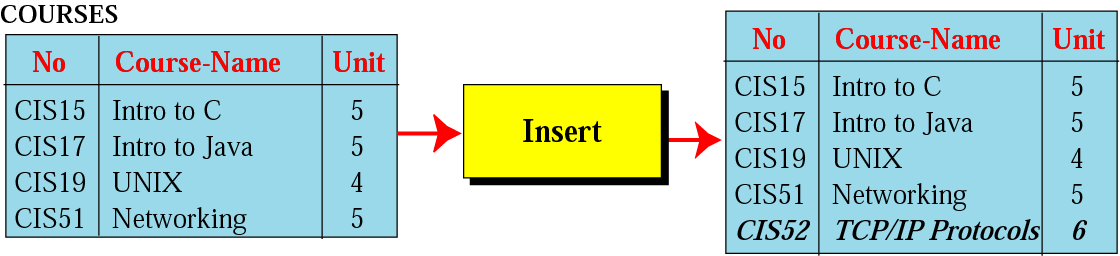 Insert
insert into RELATION-NAMEvalues ( … , … , … )
insert into COURSESvalues ( “CIS52”,”TCP/IP”, 6 )
Delete operation
An unary operation.
Delete a tuple defined by a criterion from the relation.
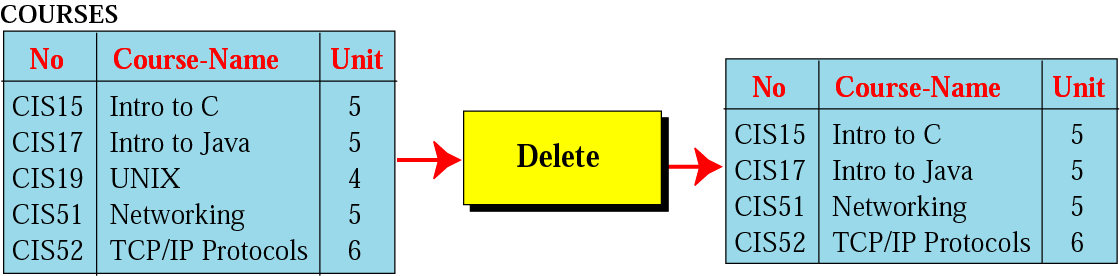 Delete
delete from RELATION-NAMEwhere criteria
delete from COURSESwhere No=“CIS19”
Update operation
An unary operation.
Changes the value of some attributes of a tuple.
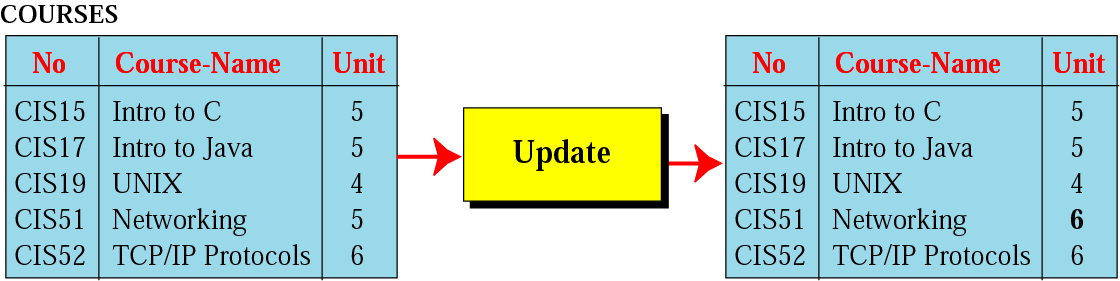 Update
update RELATION-NAMEset attribute1=value1, attribute2=value2, … where criteria
update COURSESset Unit=6where No=“CIS51”
Select operation
An unary operation.
It is applied to one single relation and creates another relation.
The tuples in the resulting relation are a subset of the tuples in the original relation.
Use some criteria to select
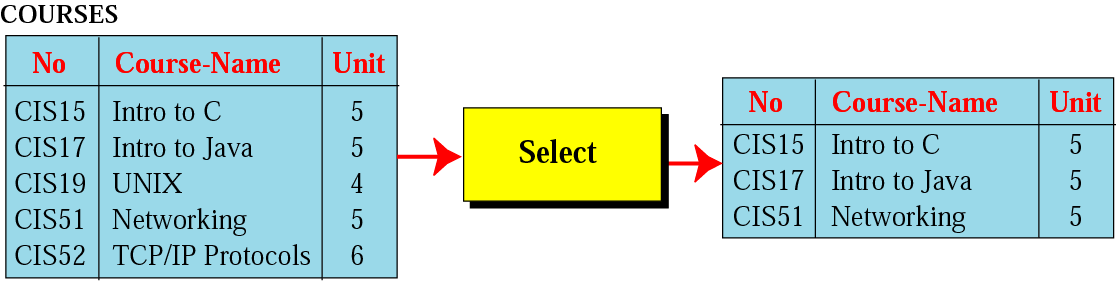 Select
select *from RELATION-NAMEwhere criteria
select *from COURSESwhere Unit=5
Project operation
An unary operation.
It is applied to one single relation and creates another relation.
The attributes in the resulting relation are a subset of the attributes in the original relation.
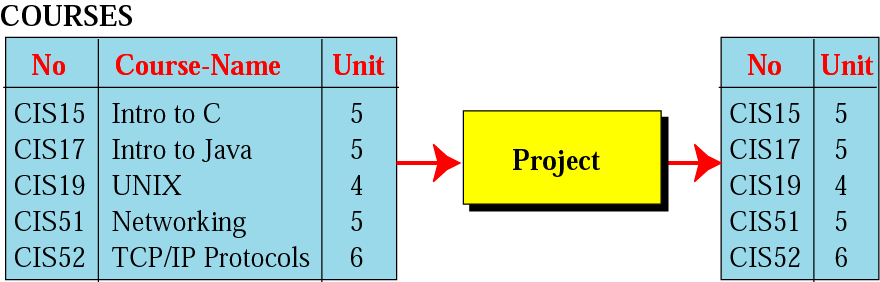 Project
select attribute-listfrom RELATION-NAME
select No, Unitfrom COURSES
Join operation
A binary operation.
Combines two relations based on common attributes.
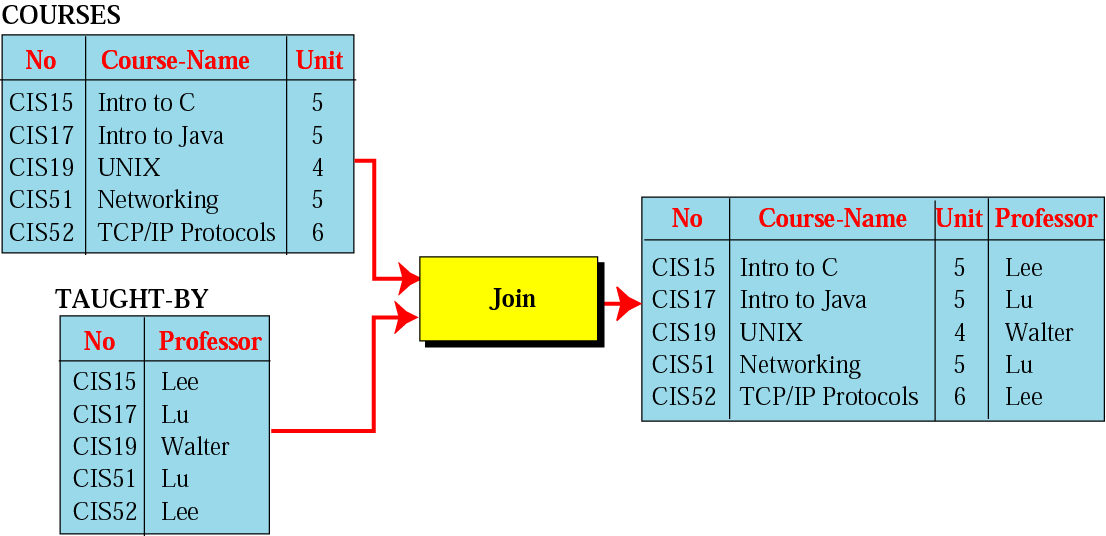 Join
select attribute-list from RELATION1,RELATION2where criteria
select No,Course-Name,Unit,Professorfrom COURSES,TAUGHT-BYwhere COURSES.No=TAUGHT-BY.No
Union operation
A binary operation.
Creates a new relation in which each tuple is either in the first relation, in the second, or in both.
The two relations must have the same attributes.
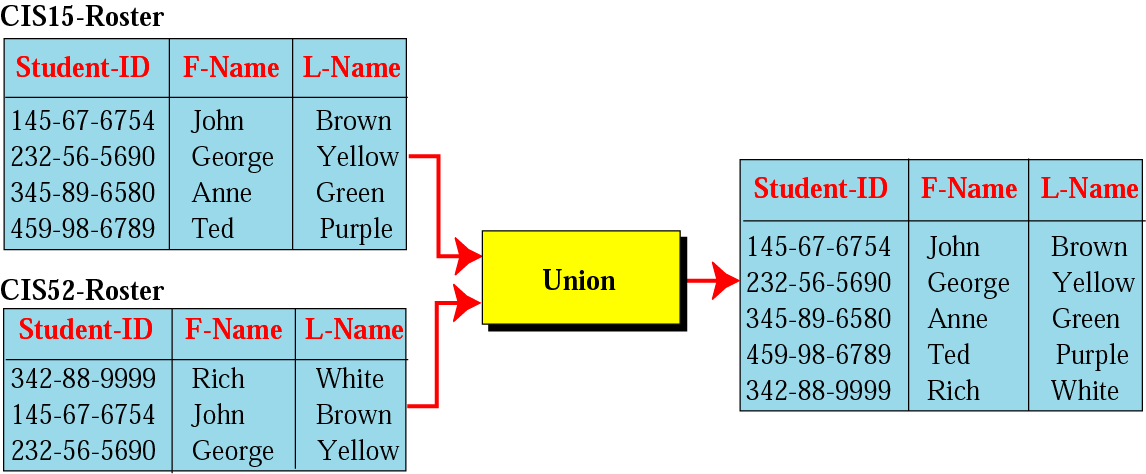 Union
select *from RELATION1unionselect *from RELATION2
select *from CIS15-Rosterunionselect *from CIS52-Roster
Intersection operation
A binary operation.
Creates a new relation in which each tuple is a member in both relations.
The two relations must have the same attributes.
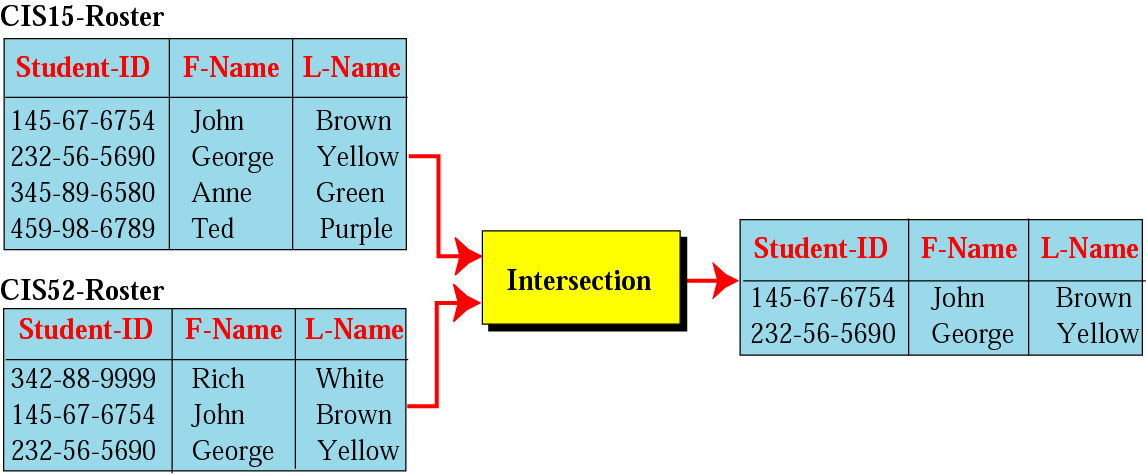 Intersection
select *from RELATION1intersectionselect *from RELATION2
select *from CIS15-Rosterintersection select *from CIS52-Roster
Difference operation
A binary operation.
Creates a new relation in which each tuple is in the first relation but not the second.
The two relations must have the same attributes.
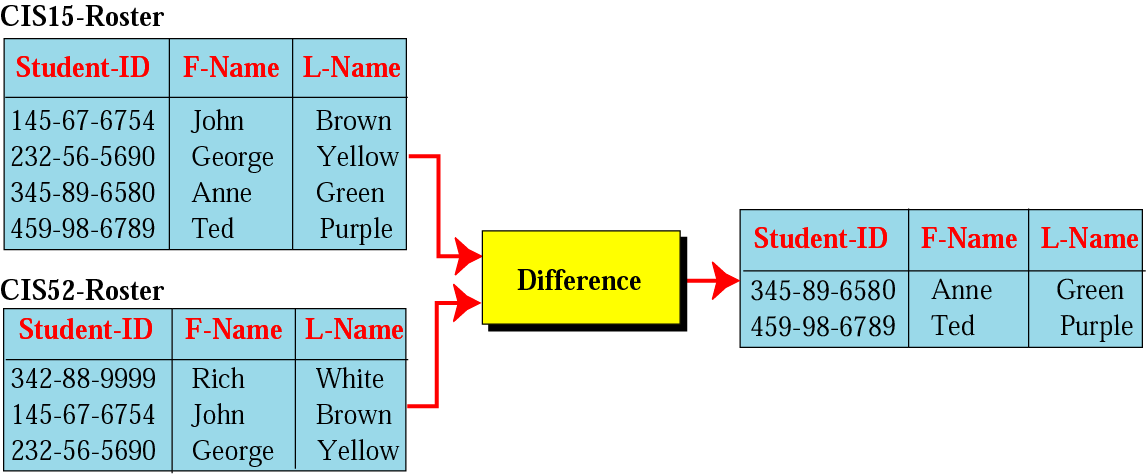 Difference
select *from RELATION1minusselect *from RELATION2
select *from CIS15-Rosterminusselect *from CIS52-Roster